Atomic Physics
Supplement
describe how the scattering of α-particles by thin metal foils provides evidence for the nuclear atom
Label the helium atom and fill in the table:
N_____
eutron
{
E_____
lectron
N_____
ucleus
P_____
roton
1
+1
1
none
1/1840th
-1
What we used to think…
It was believed that atoms were:
Spheres of positive charge.
With negative charges spread through it.
This resembled a plum-pudding, so it was called the ‘Plum –pudding’ model.
This was wrong!
How did we discover current ideas about the structure of the atom?
Rutherford’s team:
Ernest Rutherford and his team of scientists performed a famous experiment in Manchester:
They fired some alpha particles at a piece of thin gold foil (only a few atoms thick):
If the ‘Plum Pudding’ model of the atom was correct, the alpha particles should pass straight through and only be slightly deflected.
This did not happen.
What Rutherford’s team observed……..
Most of the alpha particles went straight through the foil.
Some alpha particles were deflected through large angles.
3.  A very few alpha particles were reflected straight back.
Rutherford’s conclusions
Atoms are mostly space.
The nucleus is very small compared to the size of the atom and it contains most of the mass and all the positive charge.
To do
P 266-7
Answer all questions
Supplement
use the term isotope
give and explain examples of practical applications of isotopes
Uses of radiation
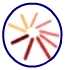 Sterilisation
Gamma rays are used to kill bacteria, mould and insects in food. This can be done  even after the food has been packaged.  It can affect the taste, but supermarkets like it because it lengthens the shelf life.
Gamma rays are also used to kill bacteria on hospital equipment. It is particularly useful with plastic equipment that would be damaged by heat sterilisation.
Gamma Source
unsterilised
sterilised
Radiotherapy
A carefully controlled  beam of gamma rays can be used to kill cancer cells. It must be directed carefully to minimise the damage to normal cells.
However, some damage is unavoidable and this can make the patient ill.  
It is therefore a balancing act - getting the dose high enough to kill the cancerous cells, but as low as possible to minimise the harm to the patient.
Leak detection in pipes
The radioactive isotope is injected into the pipe. Then the outside of the pipe is checked with a Geiger-Muller detector, to find areas of high radioactivity. These are the points where the pipe is leaking. This is useful for underground pipes that are hard to get near.
GM tube
The isotope must have  a short half life so the material does not become a long term problem.
The radioactive isotope must be a gamma emitter so that it can be detected through the metal and the earth where the pipe leaks. Alpha and beta rays would be blocked by the metal and the earth.
Thickness Control Mill
A radioactive source is on one side of the material and a detector on the other. 
If too much radioactivity is getting through, then the material is too thin and the rollers open up a bit to make the material thicker.
If not enough radioactivity is detected then the rollers compress to make the material thinner.
This method is used in the manufacture of lots of sheet materials: plastics, paper, sheet steel.
Beta Source
detector
Hydraulic
ram
Electronic instructions to adjust rollers.
To do
P 264-5
Answer all questions
Which of the following is not a use of radiation?

Pre-natal scans
Radiotherapy
Smoke detectors
Detecting leaks